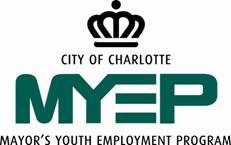 David W. Butler High School Orientation
Michaela E. Boeche, Career Development Coordinator
January 9th 6:00-7:30
What is MYEP?
The Mayor's Youth Employment Program (MYEP) provides summer internship opportunities and career preparation to Butler High School students (internships are available for Junior and Seniors). Qualified students will participate in a full-day career readiness training that will prepare them to successfully obtain the proper skill to become certified in work readiness and be prepared for any future internship or job opportunities. Eligible Juniors and Seniors may be chosen to participate in a summer internship with an MYEP host employer. The following bullets detail elements of MYEP internships:
Internship Application (What to do prior to training!)
Two letters of recommendation sealed from your recommenders.**
A 500 word essay printed and sealed.**
A professional resume (make sure you proofread and have a second proofreader)
Deliver all materials to Ms. Boeche by January 19 at 2:30pm
NOTE: No late materials will be accepted.
** Only complete if you are eligible for the internship
Did you Register for Training??
January 24 (B day)
January 25 (A day)
Your interview date will be emailed to you by January 19
Training Expectations
Complete the Career Readiness Training 
job readiness
soft skills 
customer service; 
and financial literacy
Student’s will receive a full-day of training and complete the course with a certification in college and career-readiness from the Mayor’s Employment Youth Program
Dress to Impress!
Dress: What not to Wear!/What to Wear!
What NOT to Wear:
Flip-flops or sneakers.
Underwear (bras, bra straps, briefs, boxers, etc.) that is visible. Don't wear any underwear that shows - even if your bra straps match your top.
Shorts.
Jeans (especially with holes that show skin!).
Skirts that are too short.
Pants that are too low-rise or too tight.
Blouses that are too low-cut or too short - don't show your cleavage or your belly.
More on underwear and low-rise pants - make sure the top of your thong, if you wear one, doesn't show above your pants.
What to Wear:
https://www.thebalance.com/what-to-wear-to-an-internship-interview-2061183
Internship Selection
Students must live in Charlotte or attend a CMS high school
Have a valid current North Carolina photo ID and a Social Security Card 
Demonstrate work experience or participation in extracurricular activities 
Positive performance during the training day
Attendance records
Teacher recommendations
Essay
Resume
Internship
Internships are generally eight (8) weeks in duration (Internships are scheduled to start June 18-August 10, 2018).
Students work 20 hours per week, at a minimum rate of $8.00 (or more depending on placement) per hour.
Student interns are monitored closely throughout the summer by the MYEP staff and referral partner liaisons.
In some cases, student interns are able to continue work with the host employer through the school year.
The program has worked over the past three decades to prepare Charlotte's youth for future employment. The program leverages relationships with businesses and community stakeholders to provide meaningful, career-oriented internships for participants.​
Internship Application (What to do after training!)
If chosen:
Complete remaining application components (to be given only to those selected to interview)
Complete a MYEP intern interview 
There will be a wait list for students to ensure placement*
Successfully pass a drug screening and background check (Date TBD)
*Business partner placement is subject to position availability.
Mock Interviews
There will be a mock interview day after school on January 18 from 9am-1pm. Times will be sent out on Tuesday January 16
Sign up in the Career Center
Students will treat this as if it is a real interview
Dress to impress and speak with confidence, this is your chance to get the jitters out!
Q & A
Please email Ms. Boeche at michaelae.boeche@cms.k12.nc.us or visit www.butlerhighcareercenter.weebly